SAGE’s Open Access Workflow for Unit, Norway
Lucy Robinson
Executive Publisher, Business Development
[Speaker Notes: Intro…]
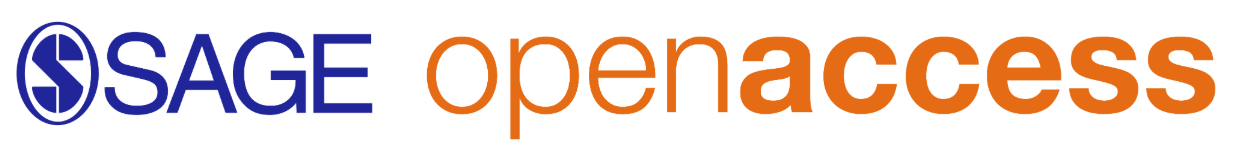 SAGE Open Access Portal:
Bringing together all our Open Access (OA) processes into a single system provided by one customer facing portal. 
Payment Processing
Automated Author Compliance/license selection
Live tracking 
Detailed reporting

Phase 1: Now live for all hybrid (SAGE Choice) open access. 
Phase 2: Pure Gold migration progressing for completion in the summer
Phase 3: Customer reporting dashboards for institutions and consortia 
A fully flexible solution to meet the needs of SAGE’s journals, authors and library customers into the foreseeable future.
[Speaker Notes: Soft launch SAGE Open Access Portal – some of the wording and screens may be subject to change]
SAGE/Unit Agreement
Unlimited open access publishing rights in more than 900 hybrid journals 
A 20% discount in Gold Open Access journals	
Read access rights 
Publishing with a CC BY licence
[Speaker Notes: Unlimited open access publishing rights in more than 900 hybrid journals including titles published on behalf of, or in association with, over 400 societies	
A 20% discount in 150+ pure Gold Open Access journals published by SAGE	
Read access rights to more than 900 peer-reviewed journals (950,000+ articles), content ownership of the subscribed content published by SAGE, as well as new content added to the package annually	
Publishing with a CC BY licence unless otherwise requested by the author]
What makes an article eligible for the Unit Agreement?
Corresponding author affiliated with a member institution
Contract dates – 1st January 2020 – 31st December 2022
Journal is included in the SAGE Premier 2019 package
Article type
Author accepts the offer of open access accepted within 2-week timeframe (hybrid)
[Speaker Notes: Corresponding author is affiliated with a member institution  - we use Ringgold ID and will look at this in the next slides. 
Article received in SAGE’s Production system, SMART, within the contract dates –
	 1st January 2020 – 31st December 2022
Journal is included in the SAGE Premier 2020 package  which includes over 900 hybrid titles 
Article type - Open Access Material includes, but is not limited to, original research papers, review papers, brief communications, short reports and case reports. Article types that are excluded are aticles published as part of commercially sponsored supplements, errata, book reviews, editorials, published abstracts, call for papers, news items or similar.
Author accepts the offer of open access accepted within 2-week timeframe (hybrid)]
How is eligibility verified?
All articles automatically, proactively checked against Bibsam Agreement parameters:
Journal package list
Contract dates
Corresponding author Ringgold IDs
Article type
Submission and Peer Review – Ringgold ID
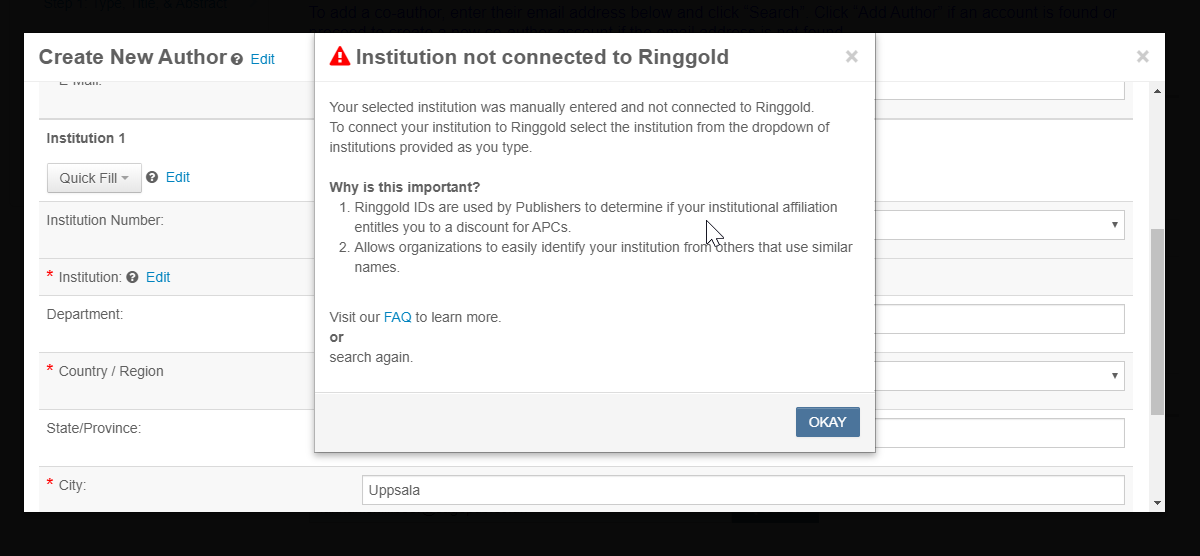 [Speaker Notes: Ringgold ID database integrated with ScholarOne MS
Author should select from dropdown menu 

Submitting author is default the corresponding author. The author must email the journals editorial office if they are not the submitting author to ensure they are selected as the corresponding author.]
How is eligibility verified?
All articles automatically, proactively checked against the Unit Agreement parameters:
Journal package list
Contract dates
Corresponding author Ringgold ID
Article type
Open Access Offer Email
[Speaker Notes: Standard workflow

Soft launch – some of the wording and screens may be subject to change
Author and co-authors
Deal text & link to information on consortium
Benefits of OA
Button to access portal]
Choose Open Access
[Speaker Notes: 4 step process
Step1 – choose OA
Deal wording
Discount applied
Two options – Yes / No, do not make my article open access]
Declining Open Access Offer
[Speaker Notes: Reason is required
Author must let us know who they are
Report on to]
SOAP: Register/Log in
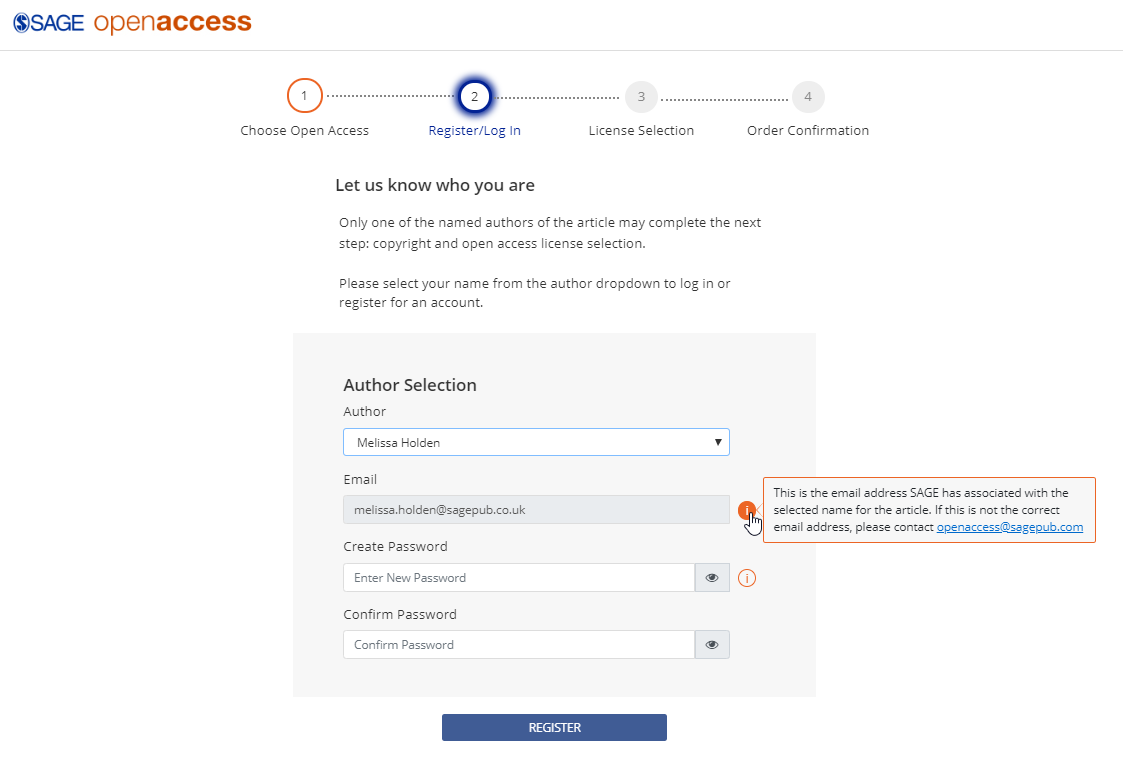 Any author can take action
Select name from the dropdown
Register account with email address in article metadata
SAGE must know who is signing the license
Open Access License Selection
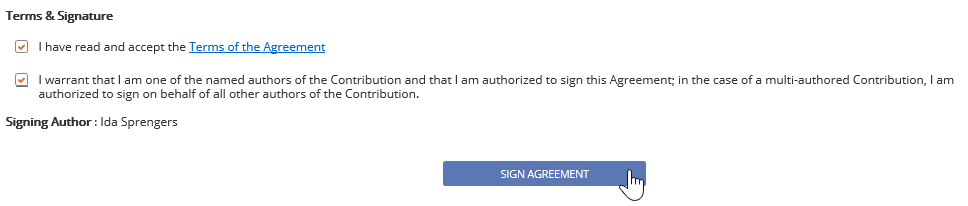 Open Access License Selection
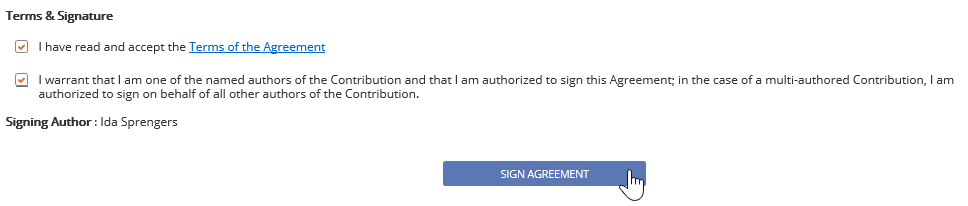 Order confirmation
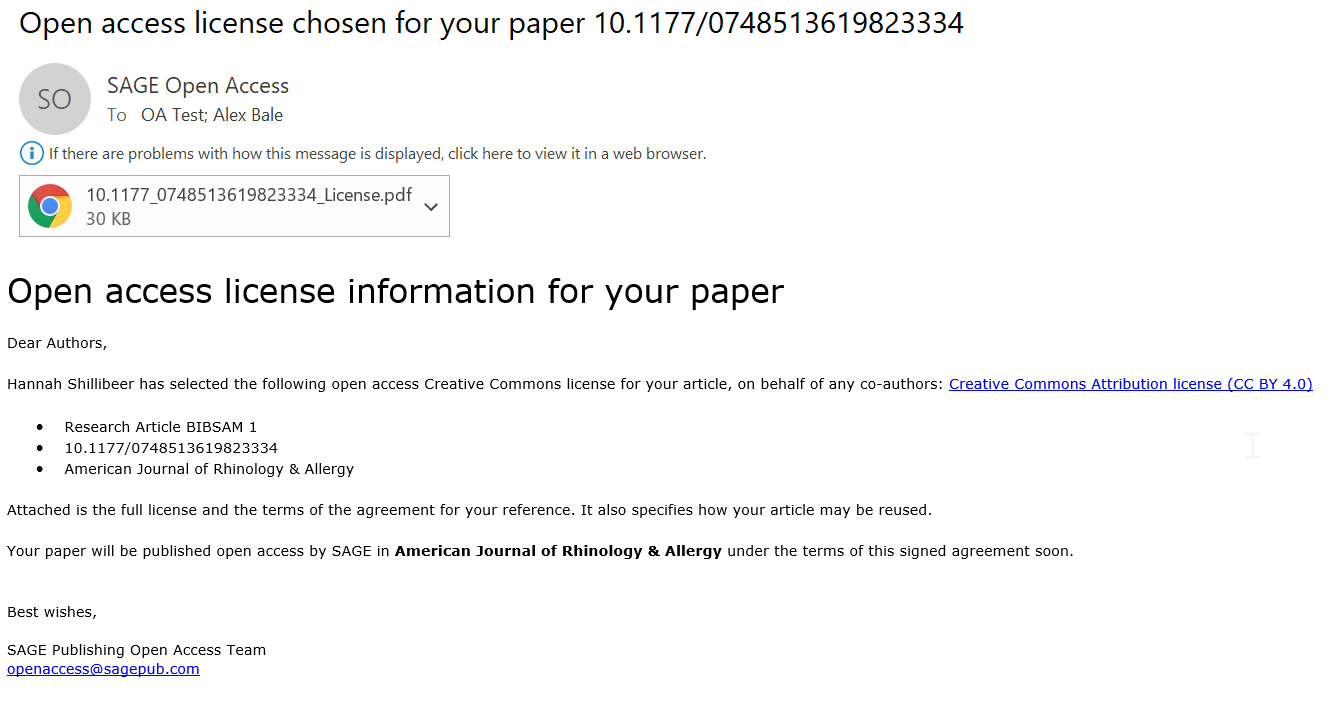 [Speaker Notes: Add screenshot of OA license selected email – goes to all authors]
Pure Gold Open Access Journals
20% discount for Unit corresponding authors
Author enters the discount code UNIT2020 into our current APC collection system (RightsLink)
Gold titles launching on the SAGE Open Access Portal Summer 2020
Discount will then be fully automated. No action will be required by authors or institution. 
Option to set up OA prepay account or aggregated billing to fund Gold OA APCs 
Become Centralised Bill Payer (CBP) in our system with option to see either 
a) all articles to pre-approve eligibility and decide on whether to funding any APC centrally 
b) have a CBP profile with us to enable an author to select you as their bill payer for you to approve or decline case by case
What can library staff do to help authors?
Promote the agreement with SAGE to faculty
Ensure correct links to SAGE and Unit websites are provided to faculty https://uk.sagepub.com/en-gb/eur/open-access-agreements-at-sage/norway
Encourage faculty to make the article submission
Encourage faculty to pick their main institutional affiliation at submission
Encourage faculty to use their institutional email domain when submitting
[Speaker Notes: Knowledge – if author expects to hear from SAGE they are more likely to take up the offer of open access and more quickly. (seen this with VSNU)]
Reporting
Author dashboard
Pre-approve workflow – self serve article report
Agreed reporting to consortium
Consortium and institution self service reporting via SAGE Open Access portal – coming soon
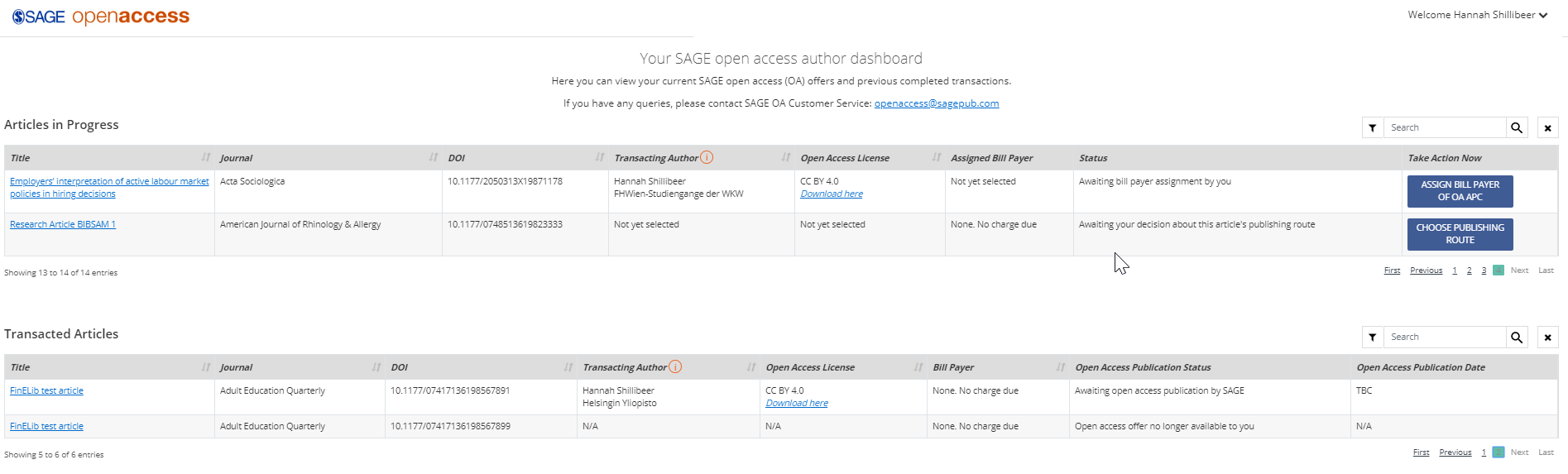 [Speaker Notes: Author dashboard – in progress and transacted articles
Confirm if reporting is twice a year??]
How to get help
Help area coming soon
Agreement pages coming soon
User manuals coming soon
Dedicated open access customer service team

Reply to or send an email to SAGE Open Access customer service openaccess@sagepub.com
Thank you for listening
Lucy Robinson: Lucy.Robinson@Sagepub.co.uk